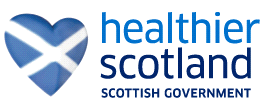 National Resource Allocation Formula
Technical Advisory Group on Resource Allocation
9th February 2016

Paudric Osborne 
Lynne Jarvis
Outline:
Purpose
Structure
Age and sex component
Morbidity & life circumstances component
Unavoidable excess cost component
Outputs
Development of the formula
Purpose: ...
To calculate health board target shares 
Covering hospital and community health services and prescribing
Allowing for equitable access to health care resources
Given relative morbidity
And the relative costs of delivering services
Structure: overview
Uses a weighted capitation approach
Fundamental starting point is (resident) population
Weighted to reflect need for, and cost of, services
Product of components generates target shares
Calculated by care programme (& diagnostic group)
Need
Unit Cost
Age 
& sex 
index
Morbidity 
& Life Cs
index
Excess
Cost
Index
NRS
Resident 
Population
Target 
Share
%
X

X
X
Structure: care programme weights
Circulatory;
Cancer;
Respiratory;
Digestive system;
Injuries and poisoning;
Acute outpatients
Other.
Structure:  data and costing
Built up using small area information
Basic geographical unit is the data zone (or IG)
Cost data taken from the Costs Book
Activity data taken from the Scottish Morbidity Records
National average unit costs for an episode of care
Local unit costs for an episode of care
Unit costs calculated by speciality
Case mix adjustment by length of stay
Structure: age and sex component
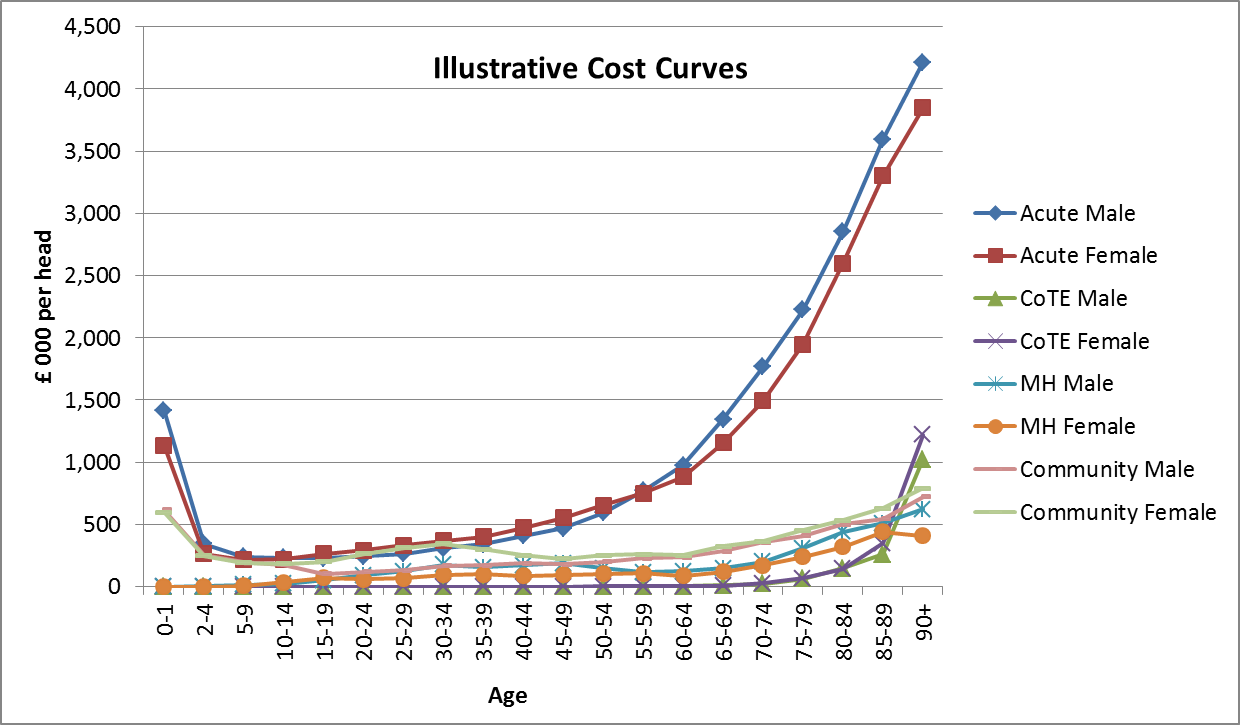 Structure: MLC component
Age & Sex Adjusted Activity
Change in activity
1
Change in ION
Indicators of need (SMR; LLTI)
Structure: MLC component
Activity
Indicators of need
Structure: MLC component
Activity
Indicators of need
Structure: unavoidable excess cost component
Ratio of local unit costs relative to national unit costs
Averaged across urban-rural geographies
Objective geographical classification - control for variation in efficiency
Structure: fusion
NRS population for small area
Age and Sex index value for that small area
Morbidity and Life Circumstances index value 
Excess Cost index value for that urban-rural category
Weighted population for that small area
Sum by health board to get target shares
Age 
& sex 
index
Morbidity 
& Life Cs
index
Excess
Cost
Index
Small 
area 
Population
Target 
Share
%
X

X
X
Outputs: predicted need
Formula attributes health service use in the recent data to age, sex and socio-economic conditions – national average relationships
Need predicted by applying these national average relationships to local population characteristics and local socio-economic conditions
Outputs: magnitude of variation in indices …
Age 
& sex 
index
Excess
Cost
index
Overall
index
Morbidity 
& Life Cs
index
Data Zone
Health Board
Outputs: published target shares (2016/17)
Development of the formula:
Formula maintained by Technical Advisory Group on Resource Allocation (TAGRA)
Analysis undertaken by Analytical Support Team (SG Health ASD and ISD) for working groups
Mental Health and LD MLC Sub-group
Remote and Rural Sub-group
Acute MLC Sub-group
Development of the formula: new index for MH
Old index: 
Proportion claiming Severe Disability Benefit
Proportion of one person households
Proportion in social rented housing
New index:
Age cohort 65 and under:
SIMD (employment)
SIMD (crime)
Hospital admissions due to alcohol
Age cohort over 65:
Hospital admissions due to alcohol
Mental health deaths
Development of the formula: Remote and Rural Sub-gp.
Re-examined the unavoidable excess cost adjust.
Recommended a minor change to the Urban-Rural Classification to better reflect costs of SDIA areas
Introduced an adjustment to reflect the costs for boards providing Out of Hours GP services
Development of the formula: Acute MLC Review
Acute care programme accounts for 50% of the formula (£4bn) 
7 diagnostic groups
Scope includes: 
costing methodology (incl. case mix adjustment)
indicators of need
unmet need
granularity
periodicity
age split
Jan 2014 – August 2016
New formula will be used for 2018-19 allocation
Information
Working papers and minutes on TAGRA website:
http://www.tagra.scot.nhs.uk/

Formula target shares on ISD website:
http://www.isdscotland.org/Health-Topics/Finance/Resource-Allocation-Formula/resource-allocation-latest.asp
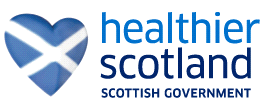 National Resource Allocation Formula
Technical Advisory Group on Resource Allocation
9th February 2016

Paudric Osborne 
Lynne Jarvis